Отдел ядерной безопасности и надежности Курской АЭС-2
15.04.2019
Сооружение Курской АЭС-2
29.04.2018
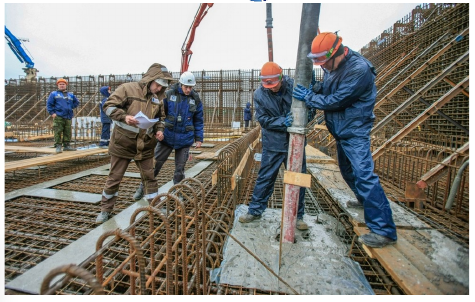 2016 год
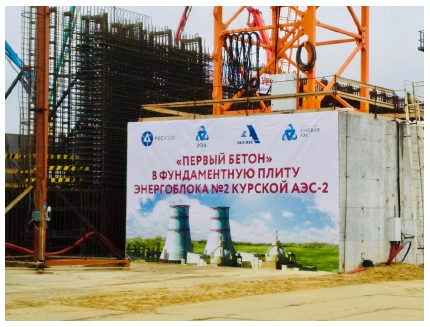 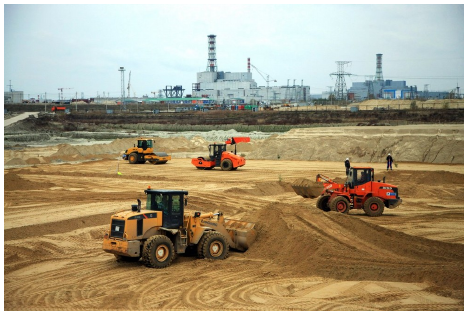 Укладка первого бетона    в фундаментальную плиту           реакторного здания энергоблока №1 Курской АЭС-2
Укладка первого бетона    в фундаментальную плиту           реакторного здания энергоблока №1 Курской АЭС-2
Устройство песчаного основания       под здания и сооружения       объектов Курской АЭС-2
Безопасность — основной приоритет при эксплуатации АЭС
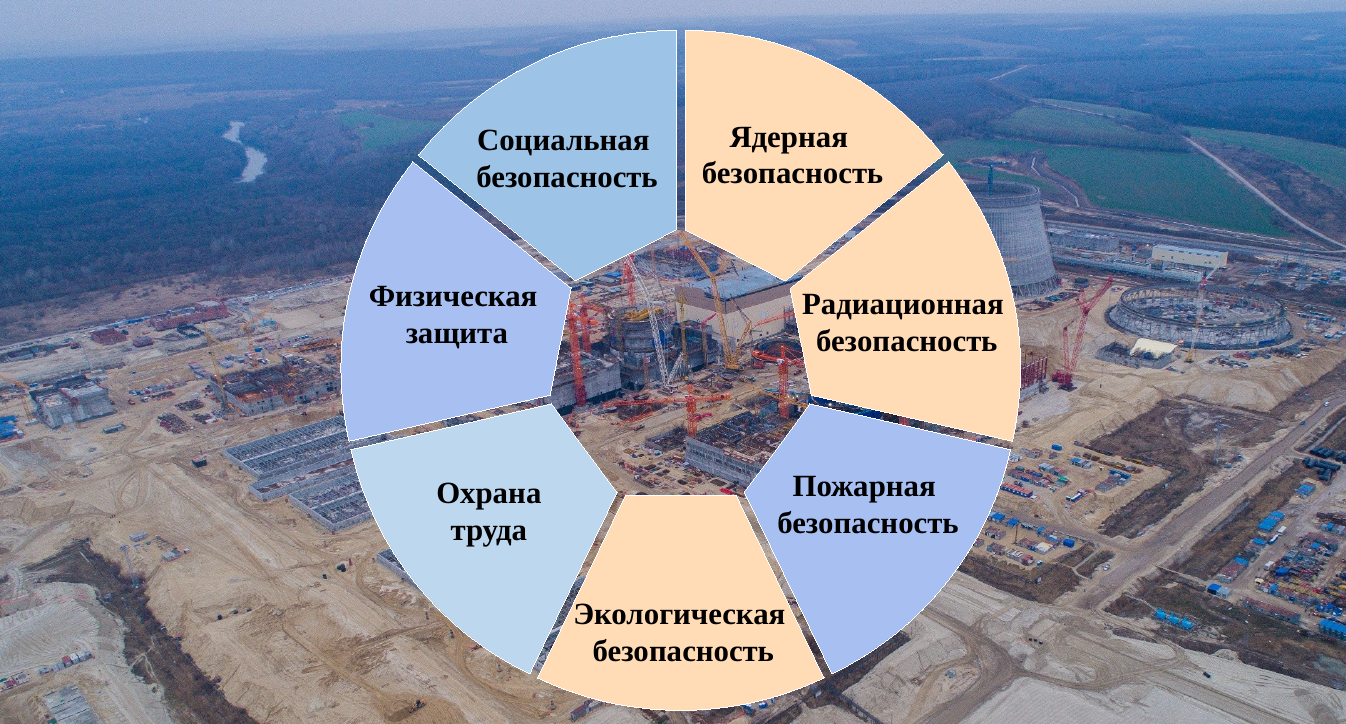 Курская АЭС-2 спроектирована с большим запасом по сейсмической устойчивости.     Рассчитана на подземные толчки силой до 8 баллов.
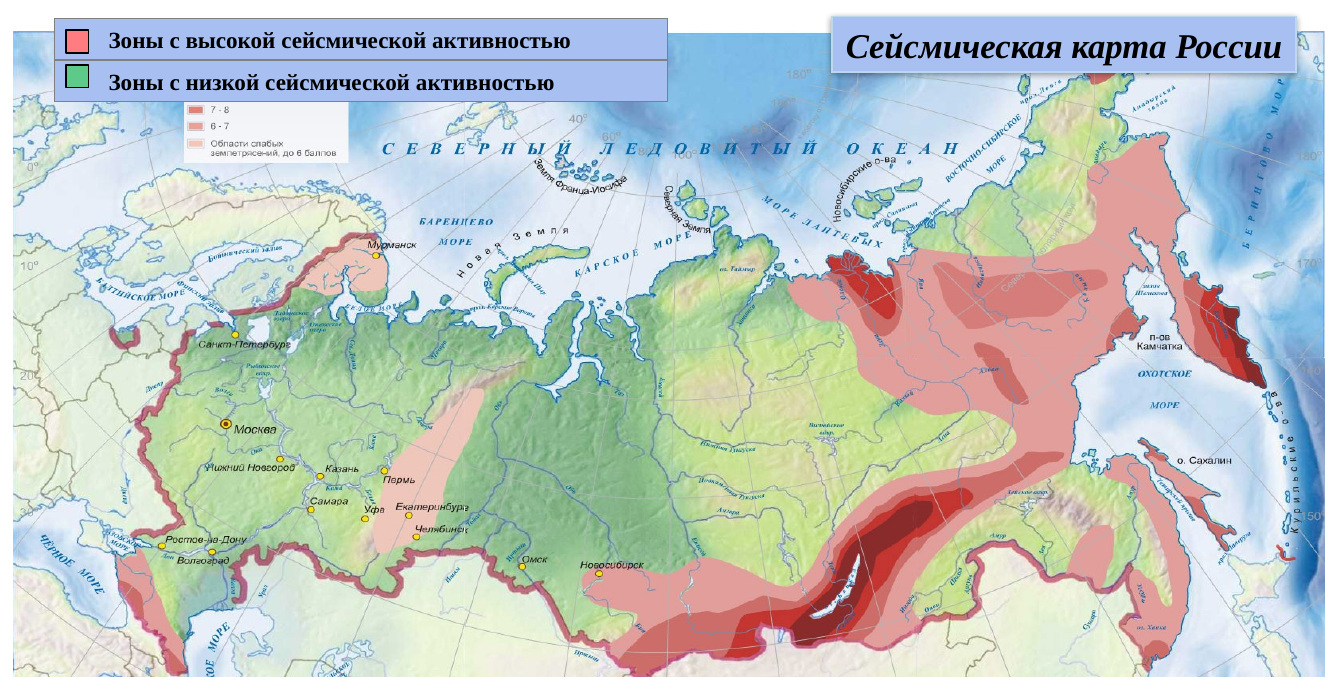 Концепция глубокоэшелонированной защиты
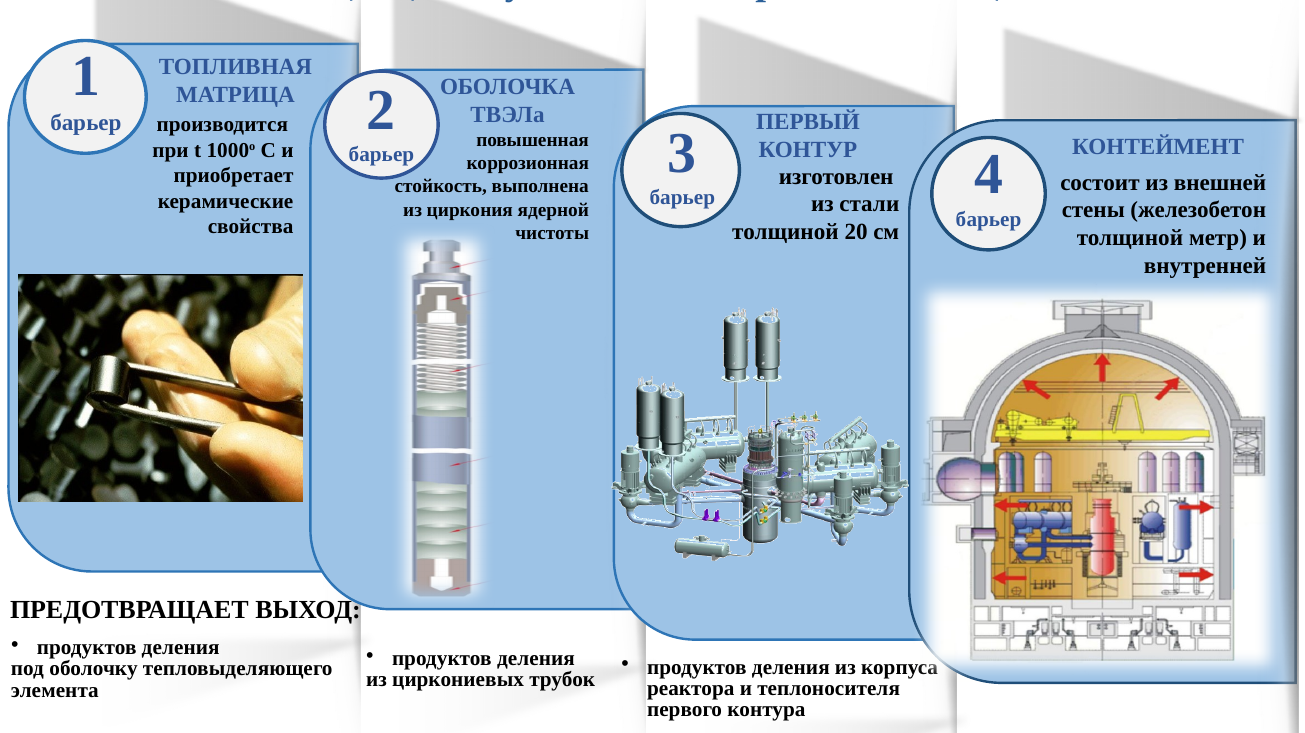 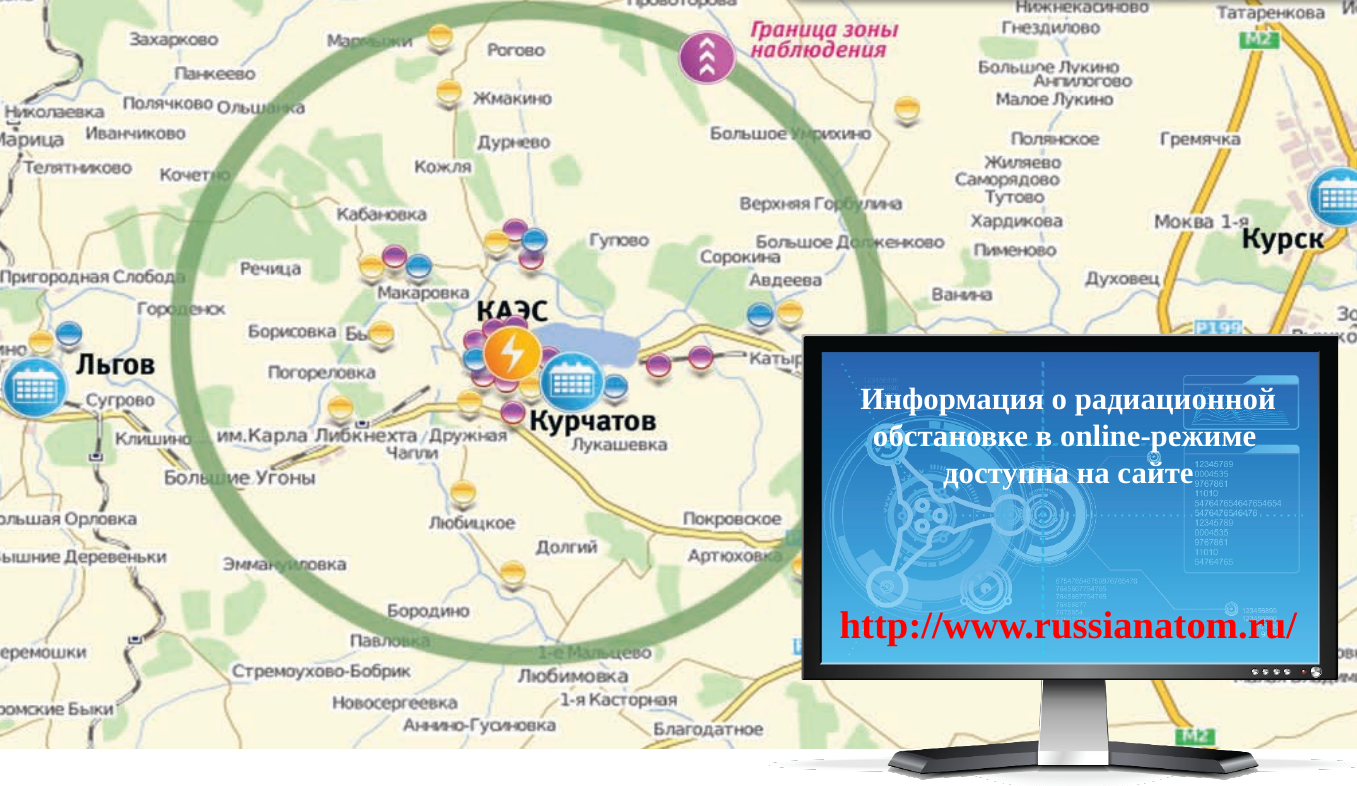 Принципиальная схема энергоблока по проекту ВВЭР-ТОИ
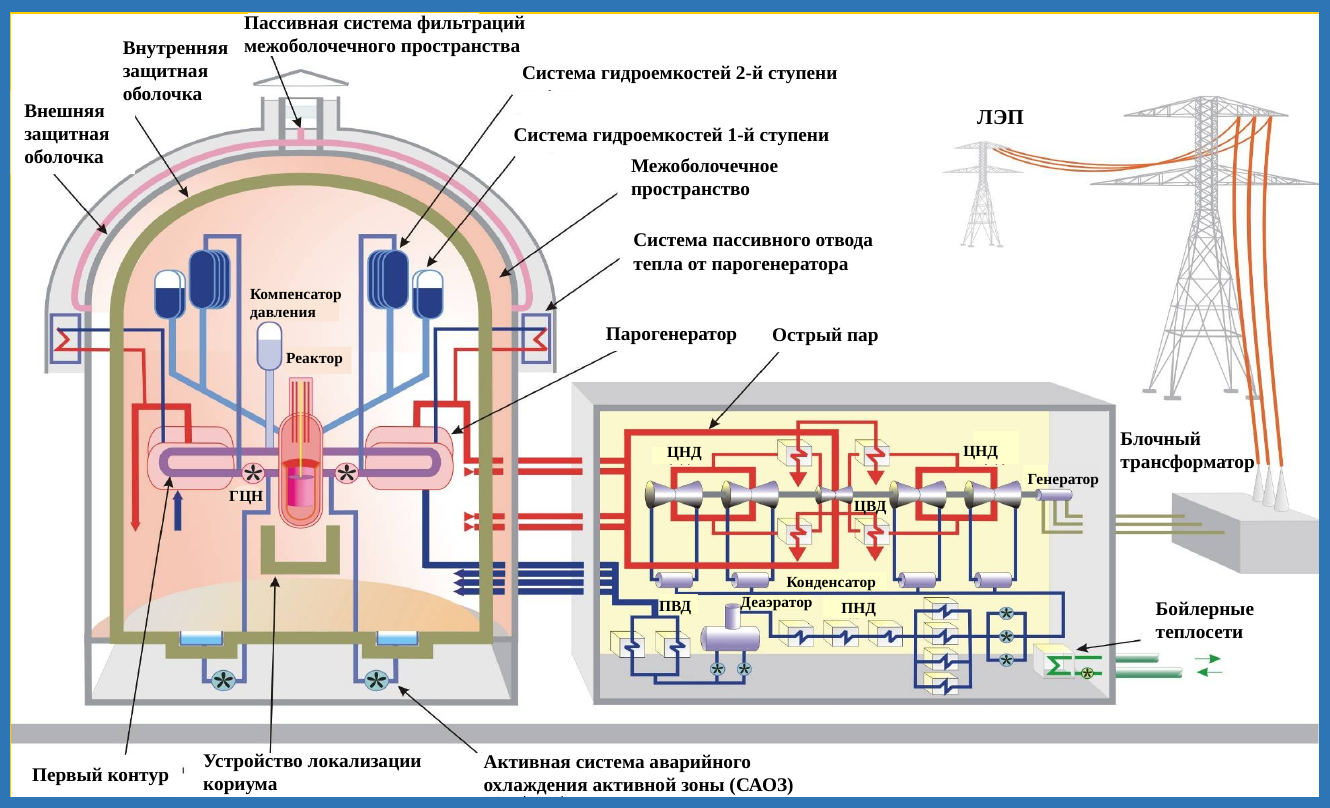 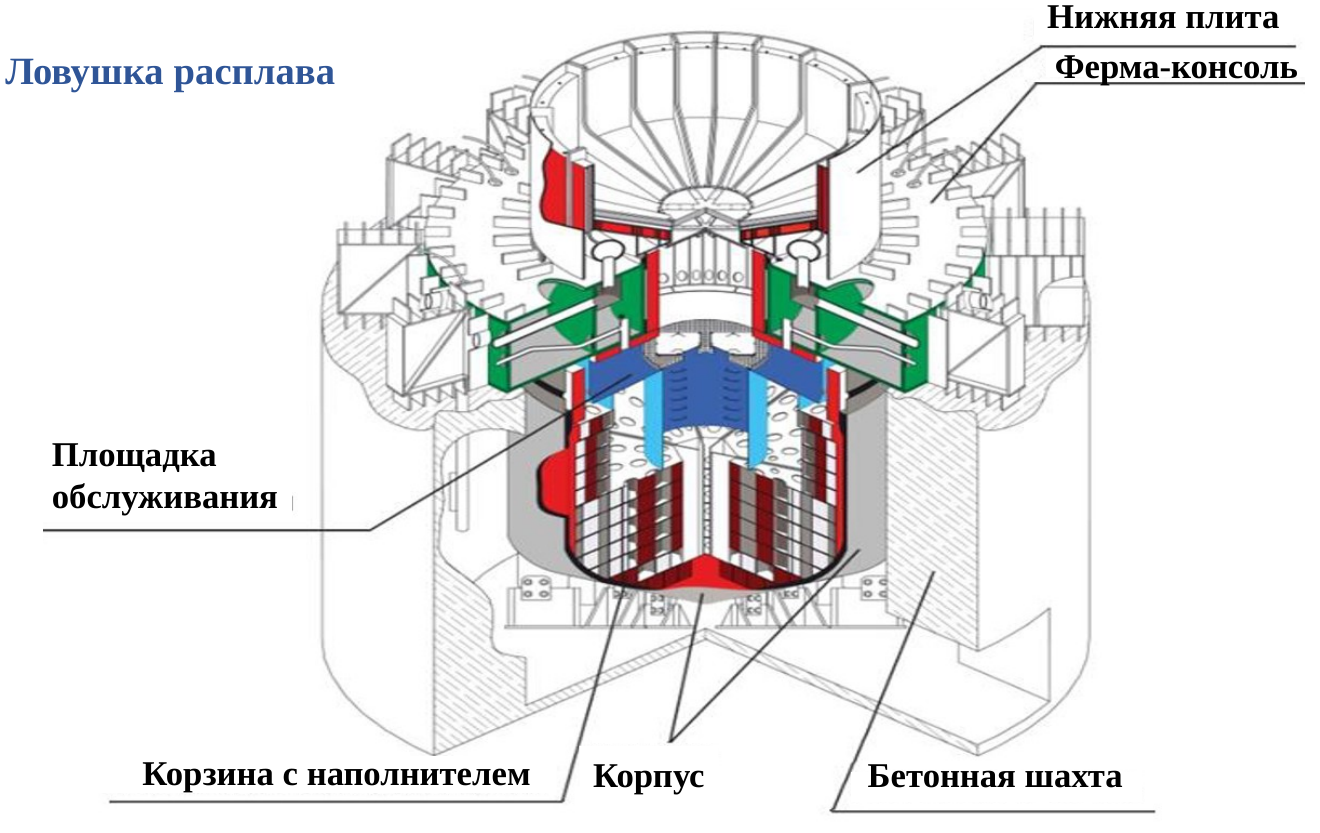 Система пассивного залива активной зоны
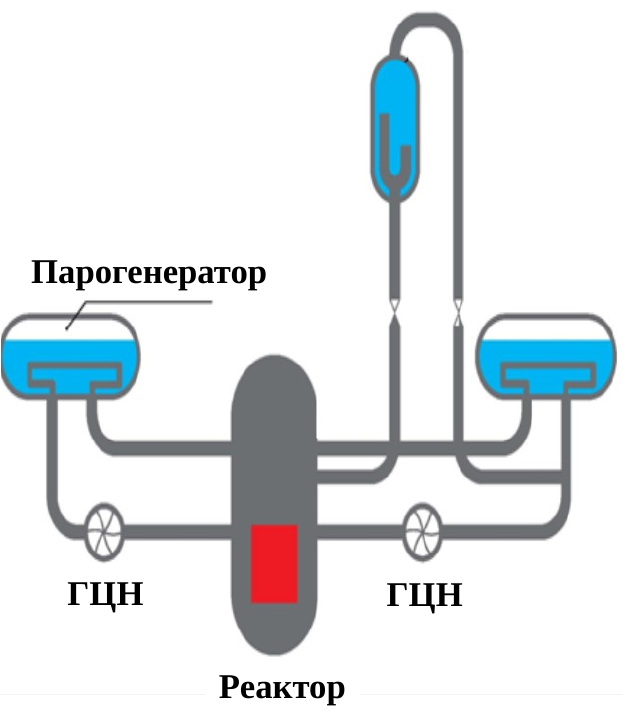 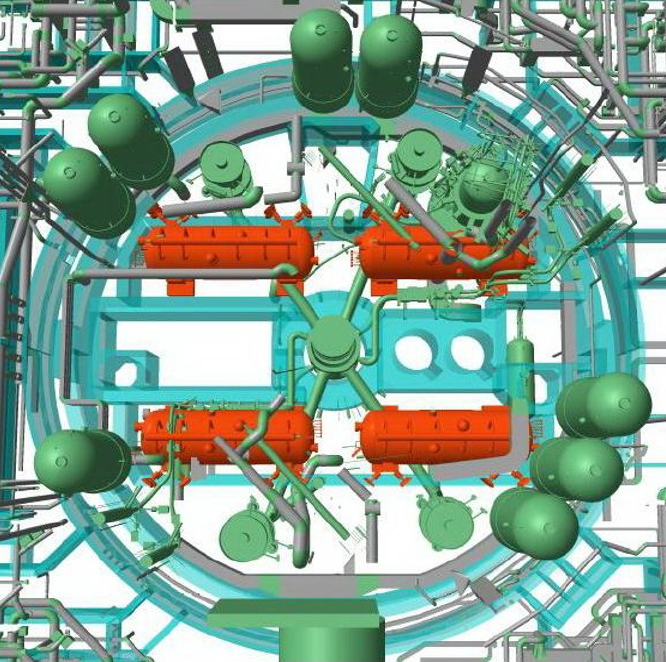 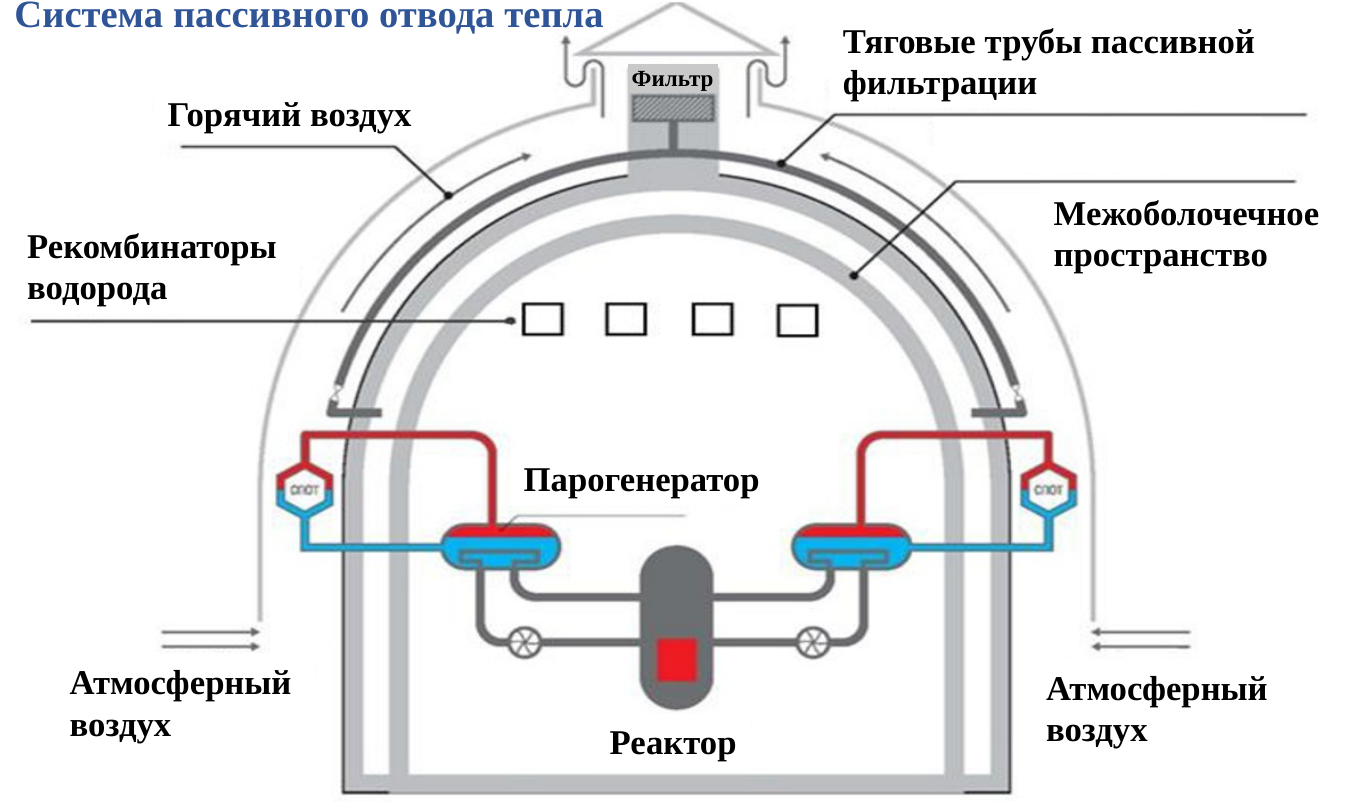 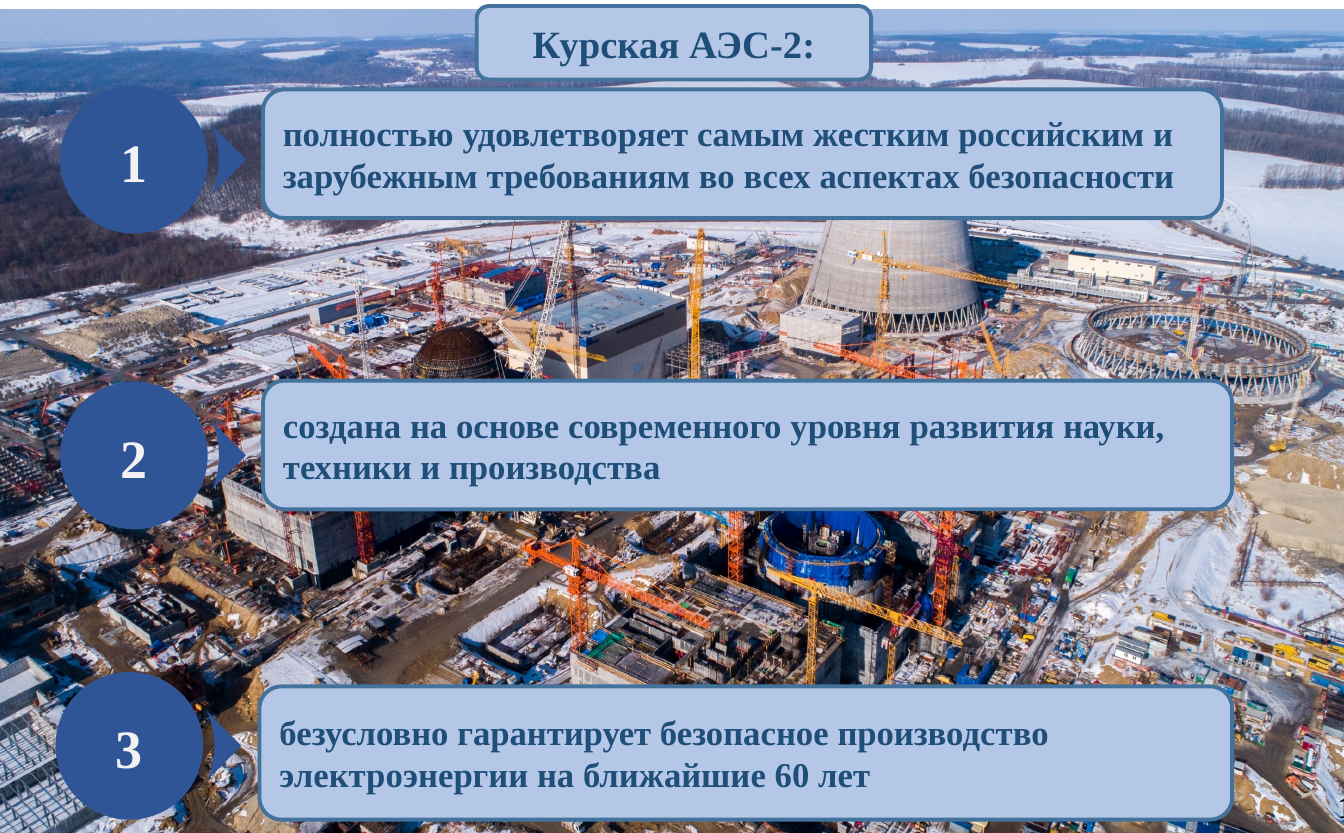 Организационная структура и основные функции структурных единицотдела ядерной безопасности и надежности Курской АЭС-2
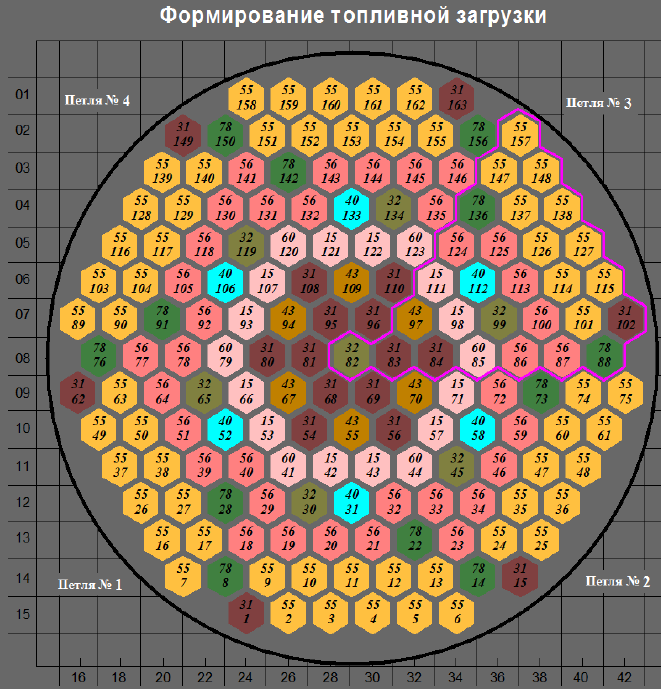 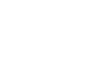 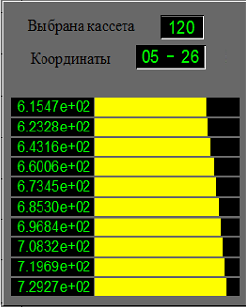 Структурная единица
Основные функции
Экспериментальный и расчетный контроль нейтронно-
физических характеристик топливных загрузок и активных зон ядерных реакторов.
Ядерно-физическая лаборатория
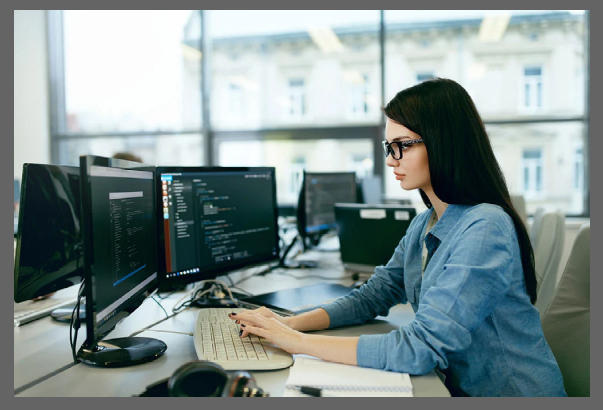 Контроль целостности физических барьеров на пути 
  распространения радиоактивных веществ.
Лаборатория спектрометрии и
 контроля герметичности оболочек
Сопровождение вероятностного анализа безопасности.
Группа вероятностного анализа       безопасности и надежности
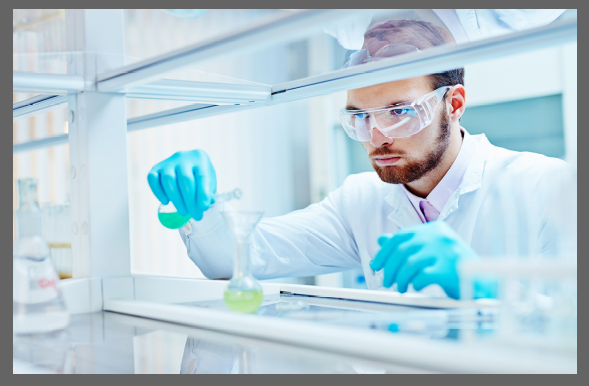 Производственный контроль ядерной безопасности.
Группа контроля ядерной                   безопасности
Потребность в молодых специалистах в ОЯБиН Курской АЭС-2 на 2022-2023 года
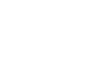 Должность
Заработная плата
Требования к образованию
Кол-во
Поддержка молодыхспециалистов:Выплата при трудоустройстве- 50 000 руб.Выплата компенсации наобустройство быта - 50 000 руб.
Выплата при регистрации брака - 10 000 руб.
Выплата при рождении и усыновлении ребёнка  - 50 000 руб.
Компенсация аренды жильяпервые 3 года послетрудоустройства 
- до 90% стоимости аренды.
Инженер без категории ядерно-физической лаборатории
2 чел.
56 000
Высшее образование по специальности       «Ядерные физика и технологии»                         (2.14.03.02)
2 чел.
56 000
Высшее профессиональное                 (техническое)
       Среднее профессиональное                 (техническое)
Инженер без категории лаборатории спектрометрии
и контроля герметичности оболочек
Инженер без категории группы  вероятностного анализа безопасностии надежности
1 чел.
56 000
Высшее профессиональное                 (техническое)
Инженер без категории группы контроля ядерной безопасности
1 чел.
56 000
Высшее профессиональное                 (техническое)
Спасибо за внимание!
Филиппов Олег АнатольевичЗаместитель начальника ОЯБиН Курской АЭС-2Телефон: +7 (47131) 3 12 01E-mail: Filippov_OA@kur2.rosenergoatom.ru